МЕДИЦИНСКИ УНИВЕРСИТЕТ – ПЛЕВЕН
	ФАКУЛТЕТ „ОБЩЕСТВЕНО ЗДРАВЕ“
	КАТЕДРА „ОБЩЕСТВЕНОЗДРАВНИ НАУКИ“
Лекция №8
СПЕЦИФИЧНИ ОСОБЕНОСТИ НА БИЗНЕС ЕТИКАТА В ЗДРАВЕОПАЗВАНЕТО
БЕЗОПАСНОСТ  НА МЕДИЦИНСКИТЕ ТЕХНОЛОГИИ
Проф. д-р Силвия Александрова-Янкуловска, д.м.н.
Приложете теорията на стейкхолдерите към случая
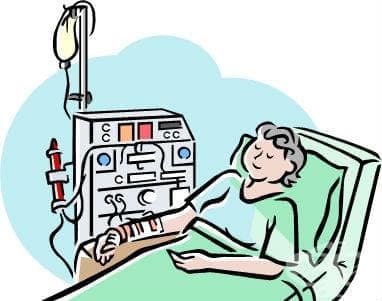 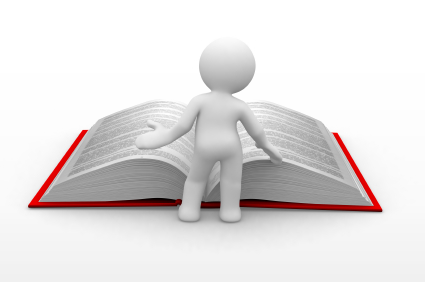 Случаят с Диализните мембрани – стр. 126
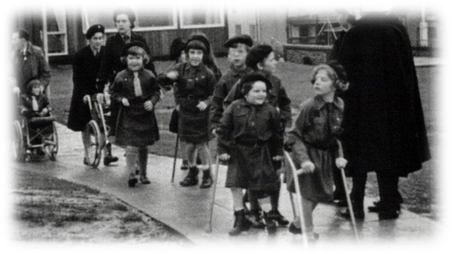 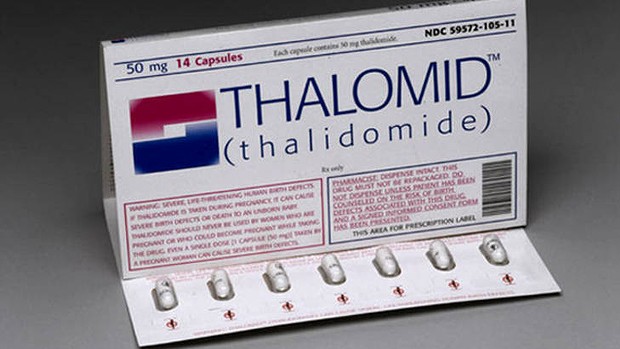 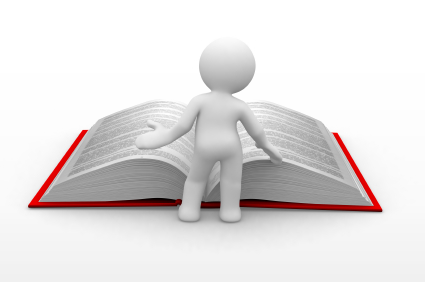 Случаят с Талидомида– стр. 128
Фази на клинични изпитвания на нови медикаменти
1. Първата фаза се провежда върху относително малък брой здрави доброволци, на които често се заплаща за участието им. Целта е да се определи каква доза от медикамента е нужна, за да предизвика реакция в човешкия организъм, как организма преработва лекарството, има ли странични и токсични ефекти.
Фази на клинични изпитвания на нови медикаменти
2. Втората фаза се провежда върху група от пациенти, които страдат от конкретното заболяване, срещу което е насочен медикамента. Целта е да се определи дали лекарството повлиява благоприятно заболяването и дали има вредни странични ефекти.
Фази на клинични изпитвания на нови медикаменти
2. Втората фаза се провежда върху група от пациенти, които страдат от конкретното заболяване, срещу което е насочен медикамента. Целта е да се определи дали лекарството повлиява благоприятно заболяването и дали има вредни странични ефекти.
Фази на клинични изпитвания на нови медикаменти
3. Третата фаза е клиничният експеримент, при който лекарството се прилага при голям брой пациенти и се сравнява с друго лекарство, ако има такова за съответното заболяване, и/или с плацебо. Където е възможно такива експерименти се провеждат като „двоен сляп опит”, т.е. нито обектите на изследването, нито лекарите знаят дали даден пациент получава експерименталния медикамент или плацебо.
Фази на клинични изпитвания на нови медикаменти
4. Четвъртата фаза се извършва след лицензиране на лекарството и излизането му на пазара. През първите няколко години се следи за странични ефекти на лекарството, които не са се проявили в по-ранните фази. Освен това фармацевтичната компания обикновено се интересува колко добре се приема лекарството от лекарите, които го предписват и от пациентите, които го взимат.
Анализирайте случая
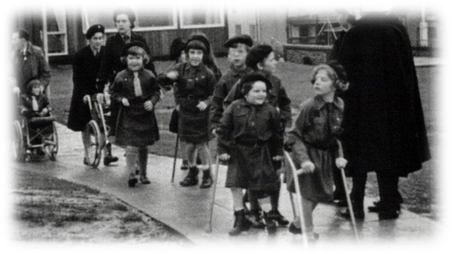 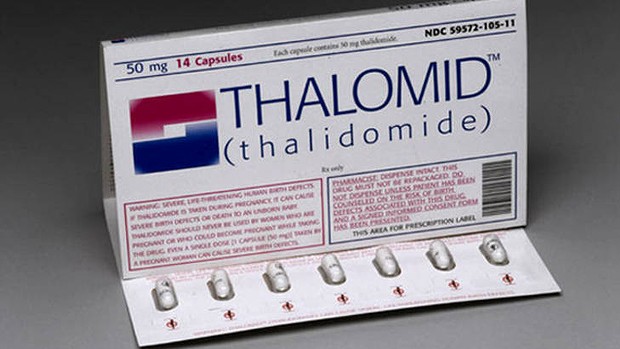 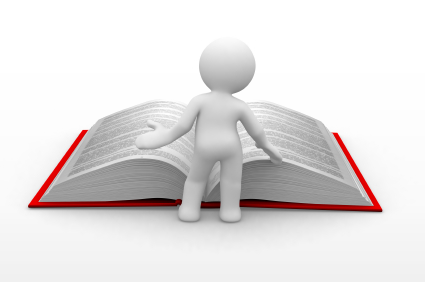 Случаят с Талидомида– стр. 128